WFBR Protein Data Central
Henk Wensink
Rutger Vlek
WFBR Protein Data Central
What
WFBR FAIR data infrastructure for food protein & health data, supporting research programmes on responsible food choices, protein transition, nutrition & health.
Why
Strengthen WFBR data strategy and create FAIR data infrastructure fitting to requirements of WFBR research, to make food protein data accessible.
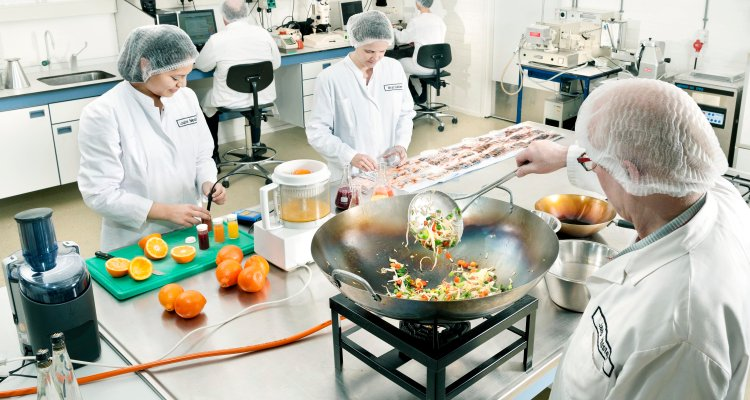 2/7
WFBR Protein Data Central
Issue
“Protein” is identified as one of the overarching topics for WFBR research.But Protein data is scattered over many projects in the 20 WFBR expertise groups. 
	



This results in a lot of ad hoc data on protein, organised mainly by project and for the project needs……
Supply chain design
Food technology
Biomass fractionation
Fermentation
Data Science and Informatics
Post-harvest technology
Biochemistry
Consumer behaviour
Nutrition & health
Water treatment
Food Microbiology
…………
3/7
WFBR Protein Data Central
WFBR has scattered protein data on:
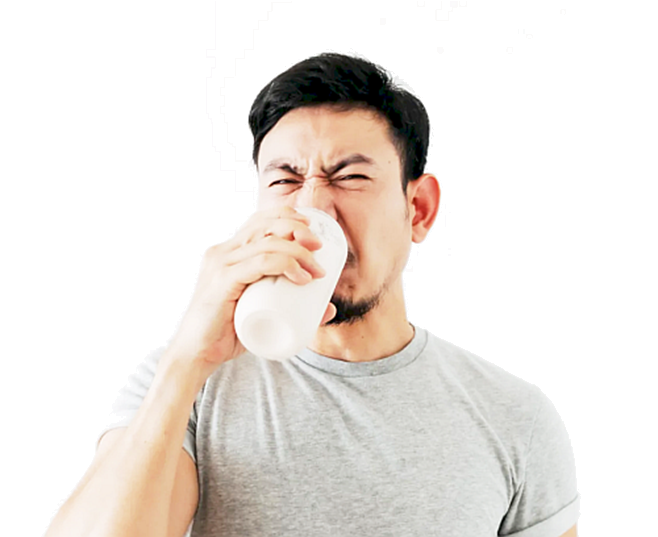 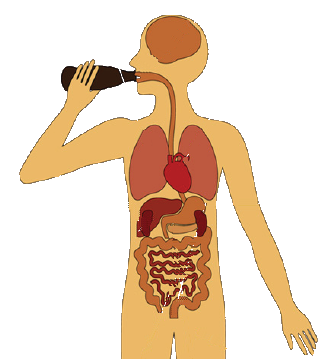 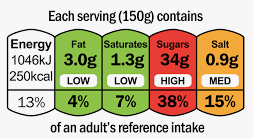 Nutrient values
Taste and texture
Health effects
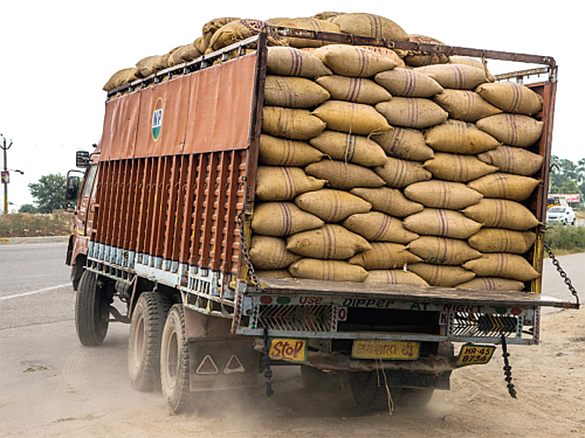 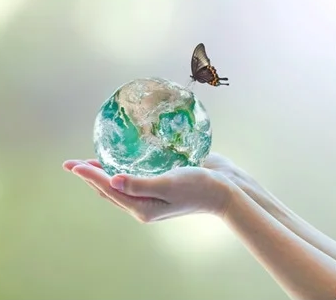 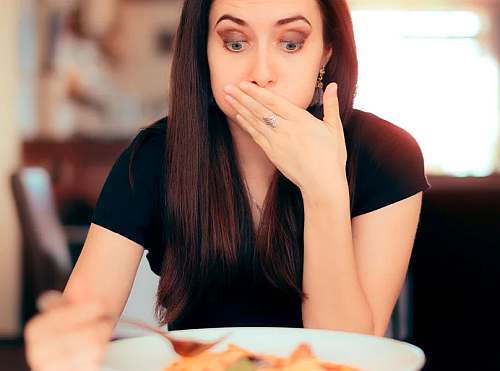 Storage and supply
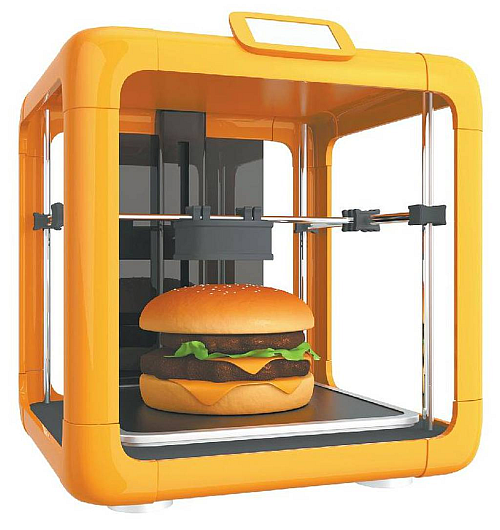 Allergy response
Sustainability and biodiversity
4/7
Processability
WFBR Protein Data Central
Linking it in a FAIR way opens opportunities.
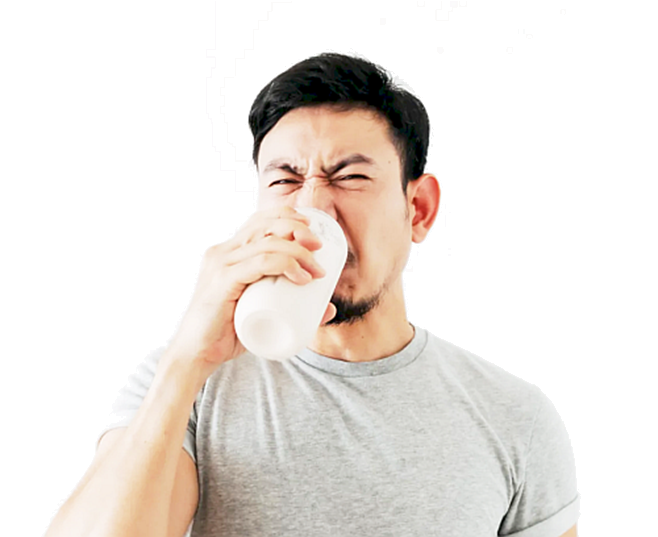 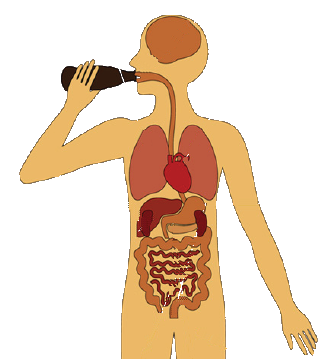 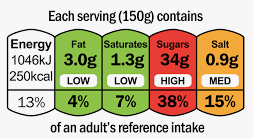 Nutrient values
Protein 
Data 
Central
Taste and texture
Health effects
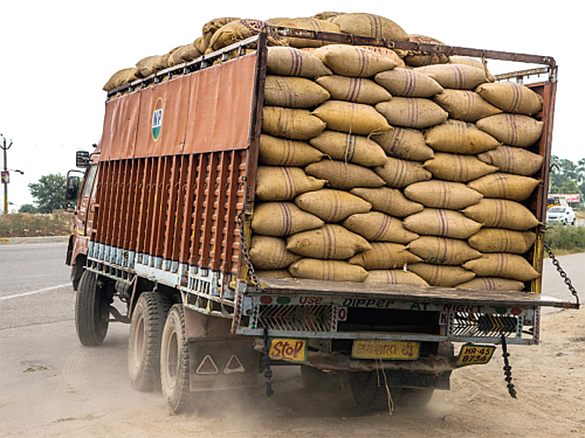 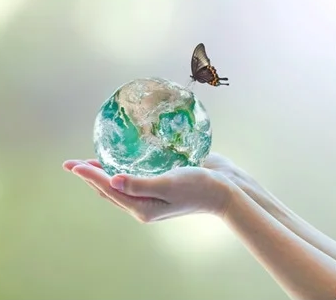 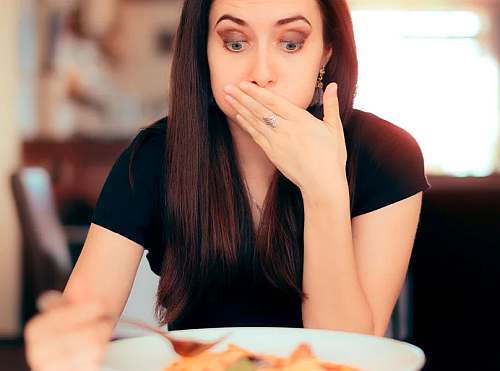 Storage and supply
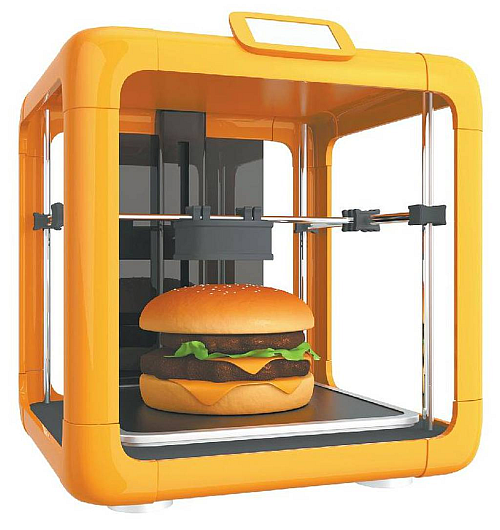 Allergy response
Sustainability and biodiversity
5/7
Processability
WFBR Protein Data Central
Opportunities:
Re-usability of research results.
More options to mine the data
Incentive for multidisciplinary research

Caution: 
Involve the domain researcher and tend to their needs.
Do not store everything, only information that is (potentially) overarching the projects.

WFBR already made a FAIR data infrastructure on Microsoft Azure on food properties like nutrition, taste and eating moment (accessible through API). 
Bridging this approach with YODA could expand the accessible protein data within WUR.
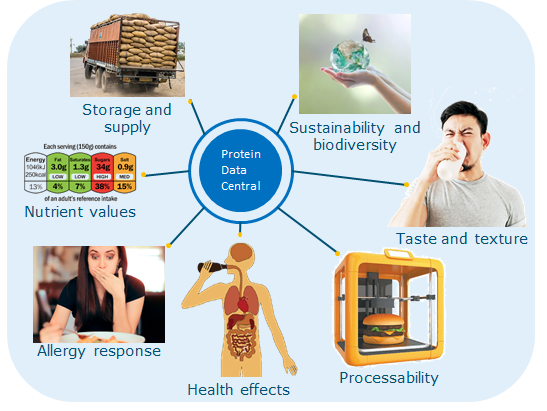 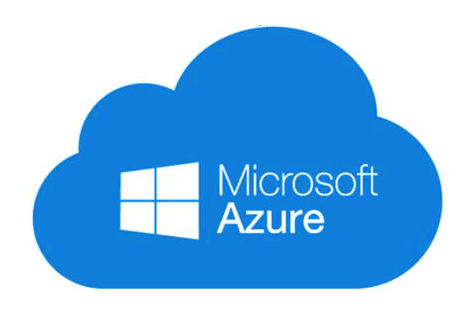 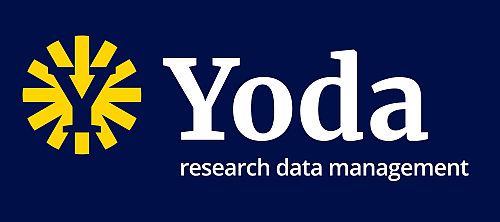 6/7
WFBR Protein Data Central
Results:
A protein data central for WFBR and WUR
A way of working to create other overarching WFBR data centrals
	which is a contribution to the WFBR data strategy
7/7
WFBR Protein Data Central
Questions?
8
WFBR Protein Data Central
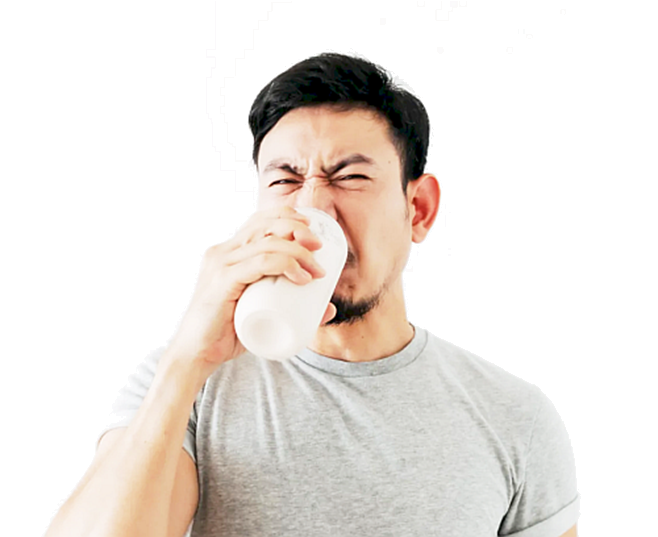 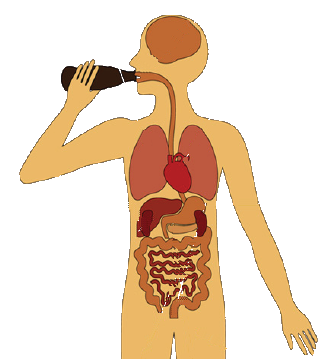 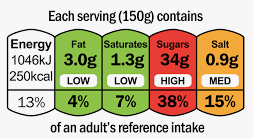 Nutrient values
Protein 
Data 
Central
Taste and texture
Health effects
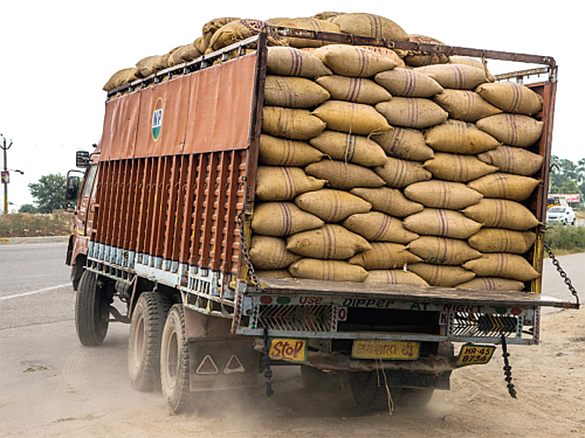 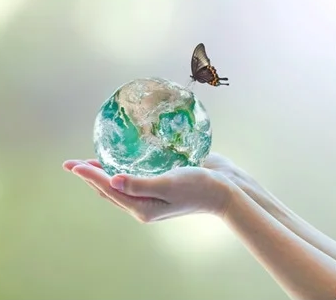 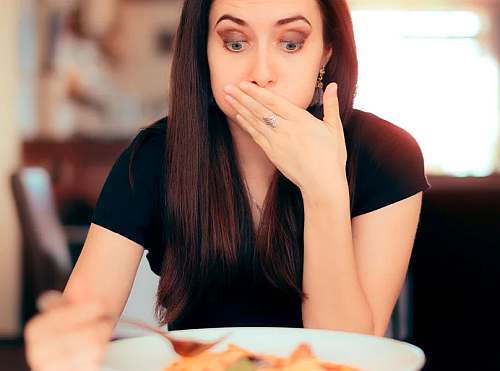 Storage and supply
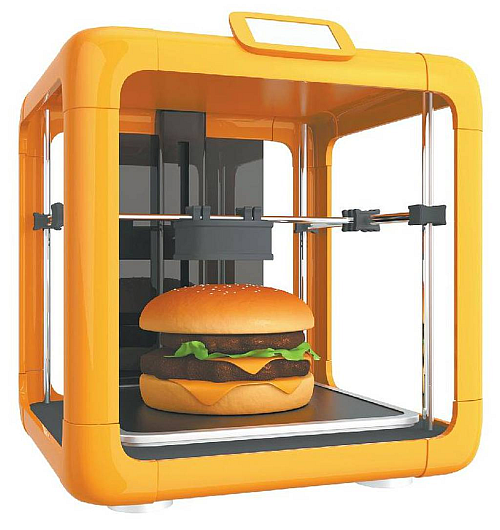 Allergy response
Sustainability and biodiversity
9
Processability